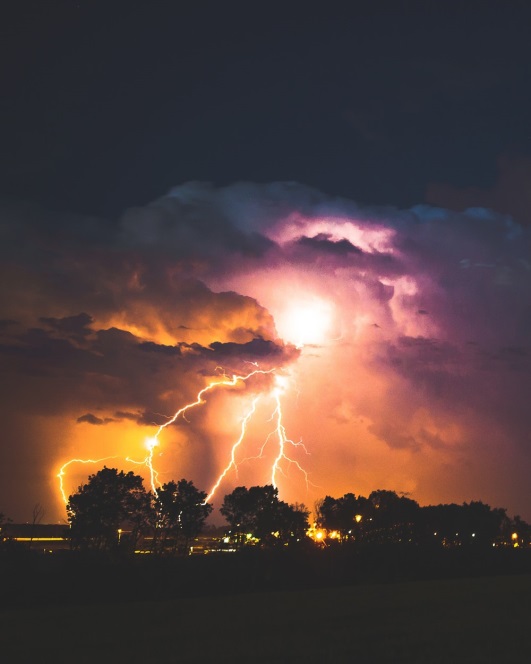 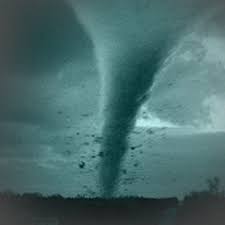 METEOROLOGY
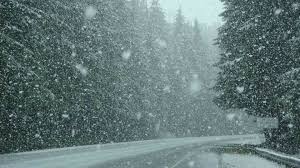 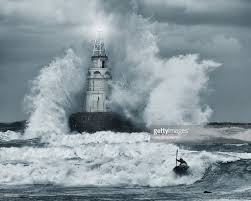 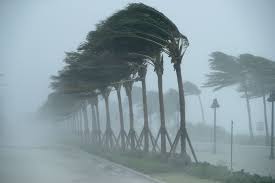 SPRING
2019
Focus on the Atmosphere (2 of 4)
Meteorology, weather, and climate
Meteorology 
Study of atmosphere
Weather 
State of atmosphere at any given time and place
Climate  
“Average weather.”
Generalized weather variation for a given place.
Climate data cannot predict weather.
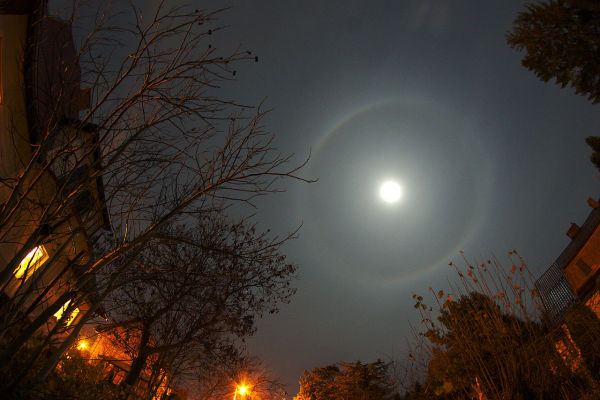 Lunar halo: An astronomical body creates a meteorological phenomenon
Red Sky at morning
Sailor take warning
Red sky at night
Sailor’s delight
When the wind is in the east,'Tis neither good for man nor beast;When the wind is in the north,The skillful fisher goes not forth;When the wind is in the south,It blows the bait in the fishes' mouth;When the wind is in the west,Then 'tis at the very best.
The Nature of Scientific Inquiry
Scientific inquiry is a collection of facts, observations, and measurements.
Hypothesis
Explanation of  facts
Test
Theory
Hypothesis that has passed many tests
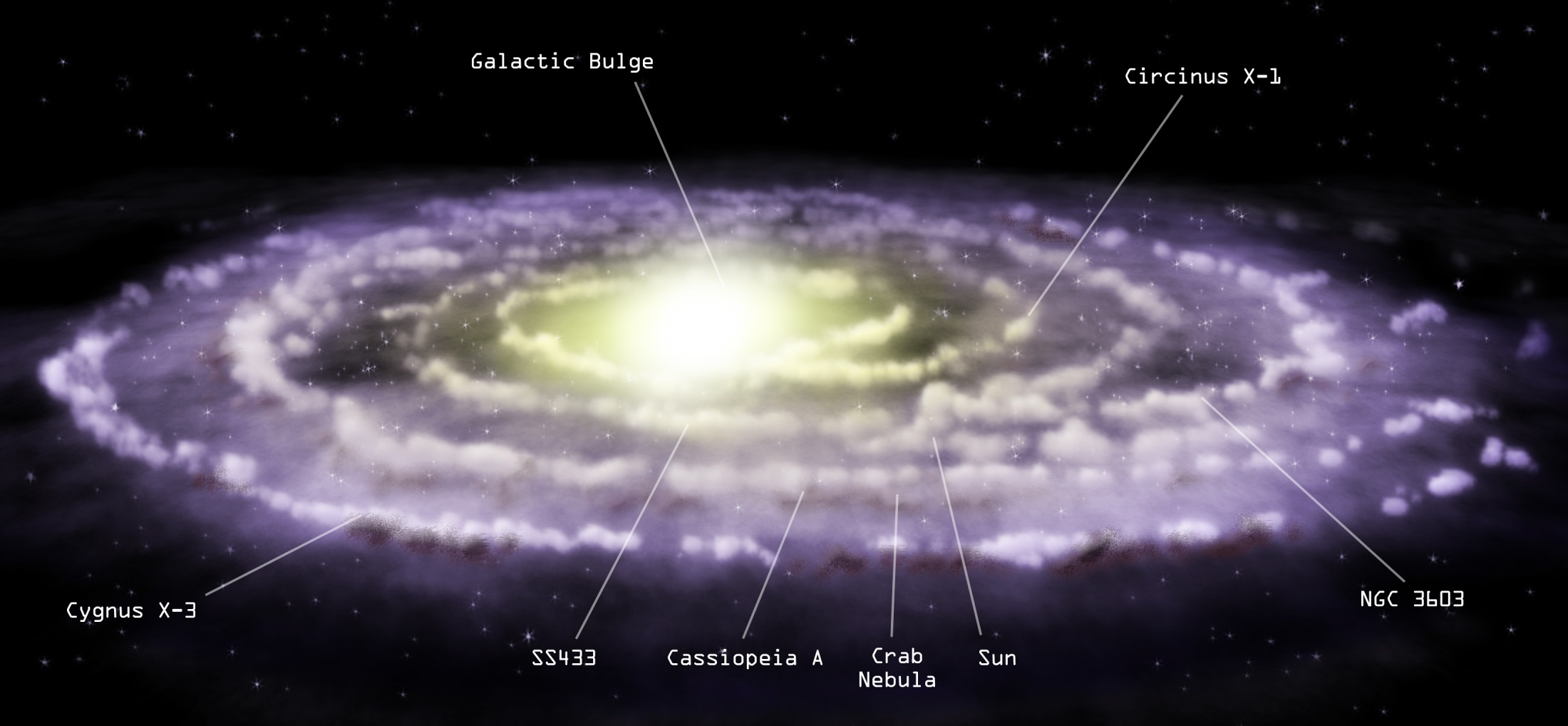 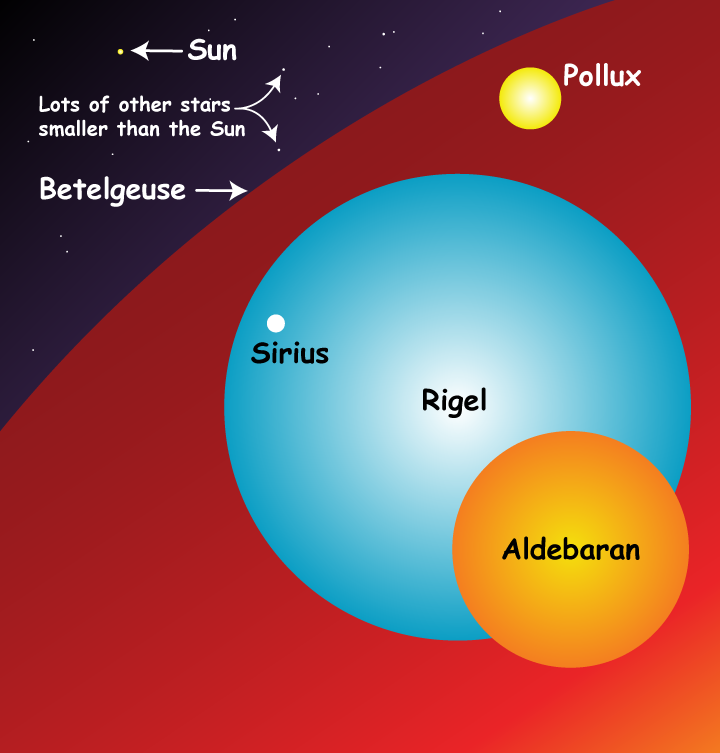 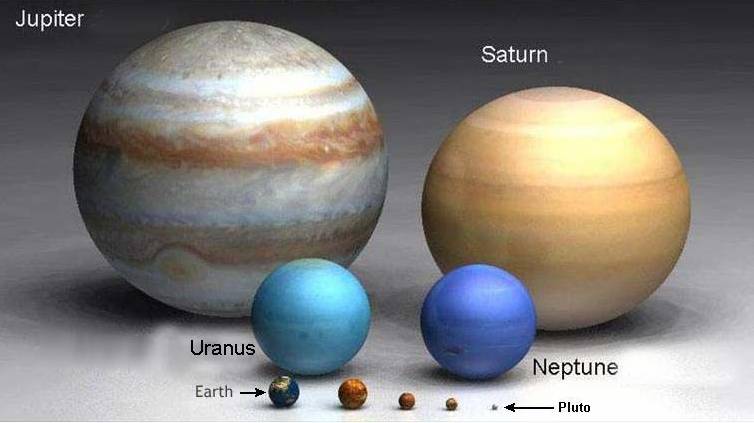 Relative sizes of the planets
Earth’s Spheres
The Earth is made up of four spheres.
Geosphere
Atmosphere
Hydrosphere
Biosphere
All the spheres are intertwined.
Soil is part of all four spheres.
Earth’s Spheres
Geosphere
The geosphere consists of the solid Earth.
It extends from the surface to the center, which is approximately 6400 km.
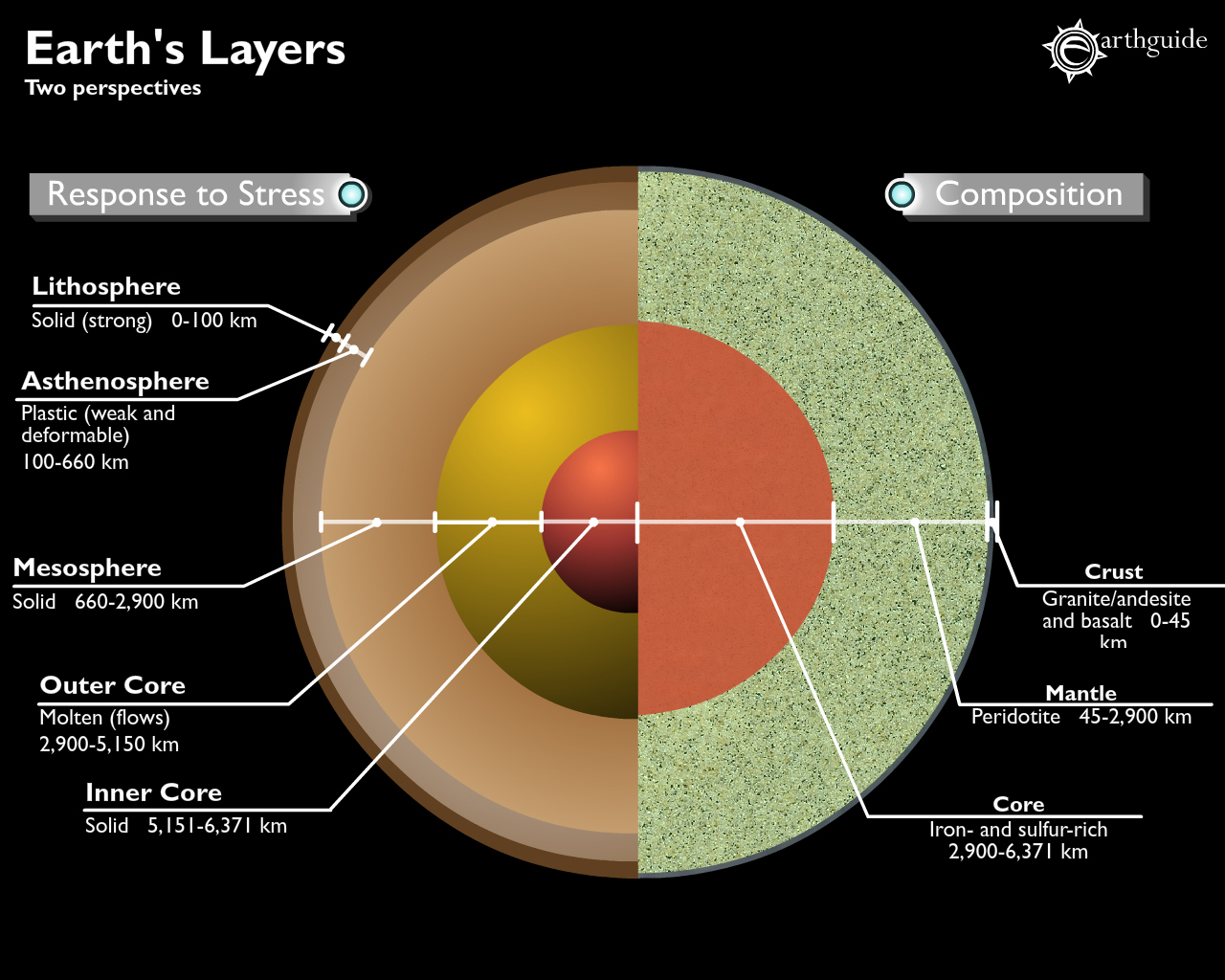 Earth’s Spheres
Atmosphere
99% of the atmosphere is within 30 km of Earth’s surface.
It protects the Earth.
Weather occurs in the atmosphere.
Earth’s Spheres (5 of 9)
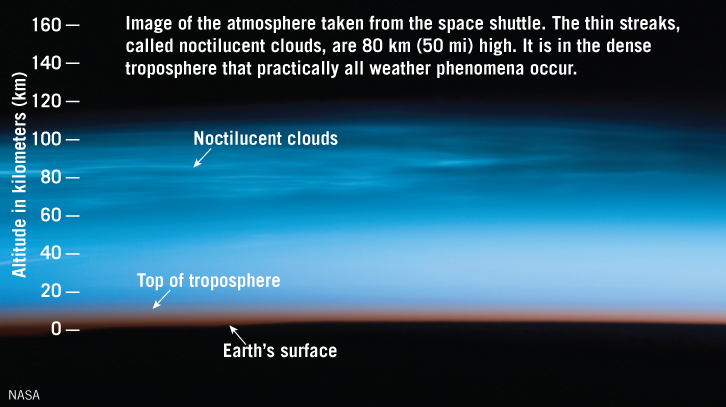 Earth’s Spheres
Hydrosphere
Oceans make up 71% of the Earth’s surface.
Additional parts of the hydrosphere.
Lakes 
Rivers, streams
Glaciers
Underground water
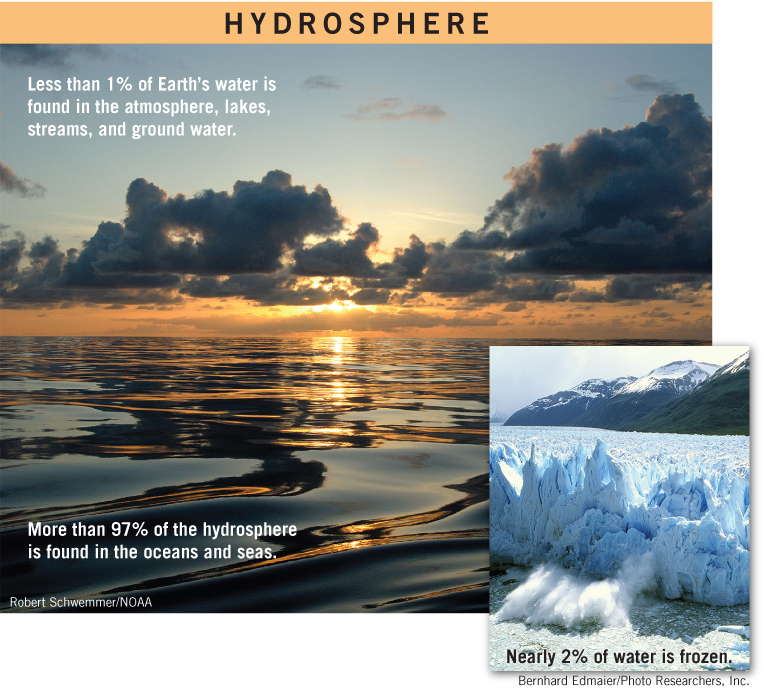 Earth’s Spheres
Biosphere
The biosphere includes all life on Earth.
On the ocean floor
In boiling hot springs
On air currents in the lower atmosphere
Earth’s Spheres
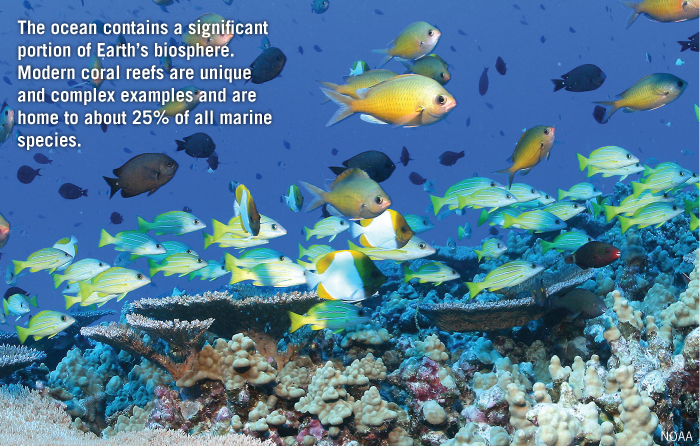 MAJOR GASES IN THE ATMOSPHERE
The Permanent Gases       	The Variable Gases
Nitrogen (N2)     78.08%	Water Vapor (H2O)     	0-4%
Oxygen (O2)       20.95%	Carbon dioxide (CO2)   	0.039                395 ppm
Argon (Ar)            0.93%	Methane (CH3)                     	0.00018            1.8 ppm
Neon (Ne)           0.0018        	Nitrous oxide (N2O)  	0.00003            0.3 ppm
Helium (He)        0.0005           Ozone  (O3)		0.000004          0.04 ppm                             
Hydrogen (H)     0.00006       	Particles (dust soot)	0.000001          0.01 – 0.15 ppm
Xenon (Xe)          0.000009      Chlorofluorocarbons     	0.00000002      0.0002 ppm
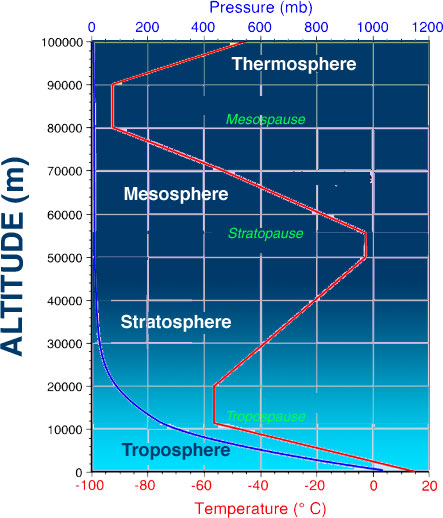 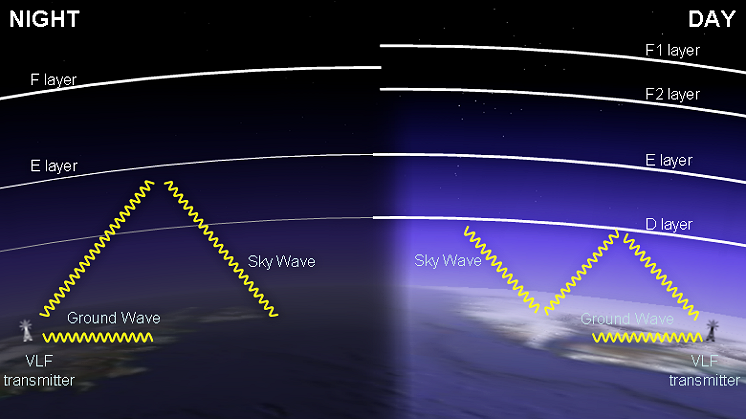 DAILY CHANGES IN THE IONOSPHERE
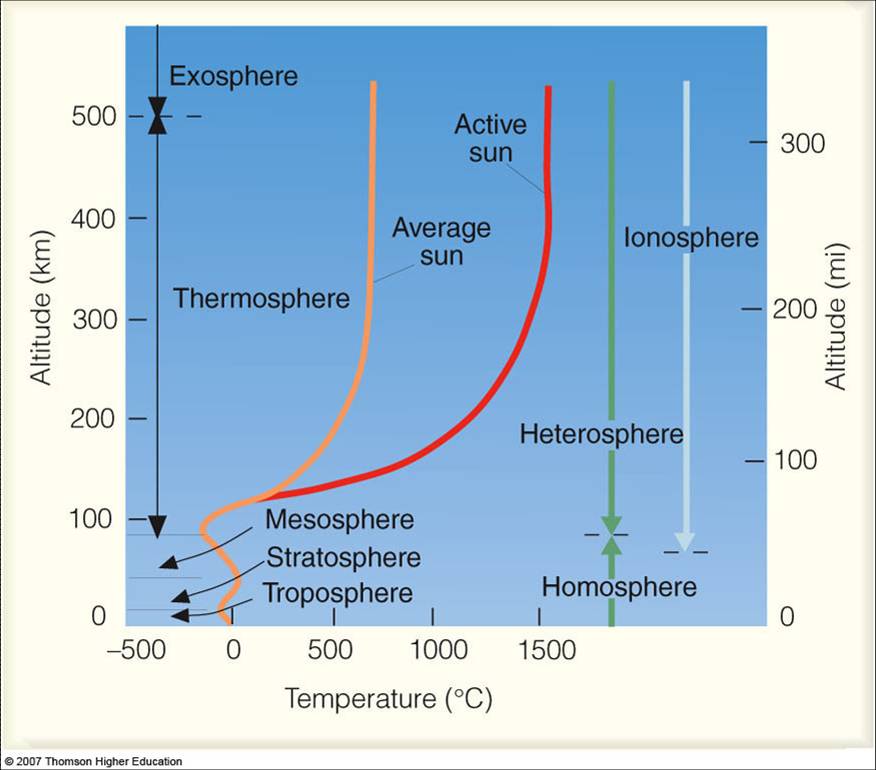 The atmosphere changes over time and has a long history
	At one time – no free oxygen
	At other times, more oxygen than now,

At this time, the permanent gases are stable and well mixed through the
heterosphere (about 60 miles up) After that they are fractionated by
their molecular weights.
TEMPERATURE AND HEAT
“Temperature” measures the amount of molecular movement. Higher temperatures mean more
molecular movement; cooler temperatures mean less movement. 

“Heat” on the other hand is defined as “energy in the process of being transferred between
 one object and the other because of the temperature difference between them.


The difference can be seen easily in the fact that a single match and a bonfire may have the 
same temperature, but the bonfire has more heat than the single match.

A tub of warm water has more heat at a lower temperature than a cup of boiling water has
at a higher temperature.
ENVIRONMENTAL LAPSE RATE AND TEMPERATURE INVERSION
The environmental lapse rate is the rate at which the temperature decreases with
altitude. This rate varies from hour to hour and day to day.  At lower regions in the 
atmosphere,  it averages to about 6.5 degrees C per 1000 meters or about 3.6 
degrees F for every 1000 feet. On cold days the lapse rate steepens; on warmer
days the increase is slower. 

A temperature inversion occurs when the air temperature may increase with height.